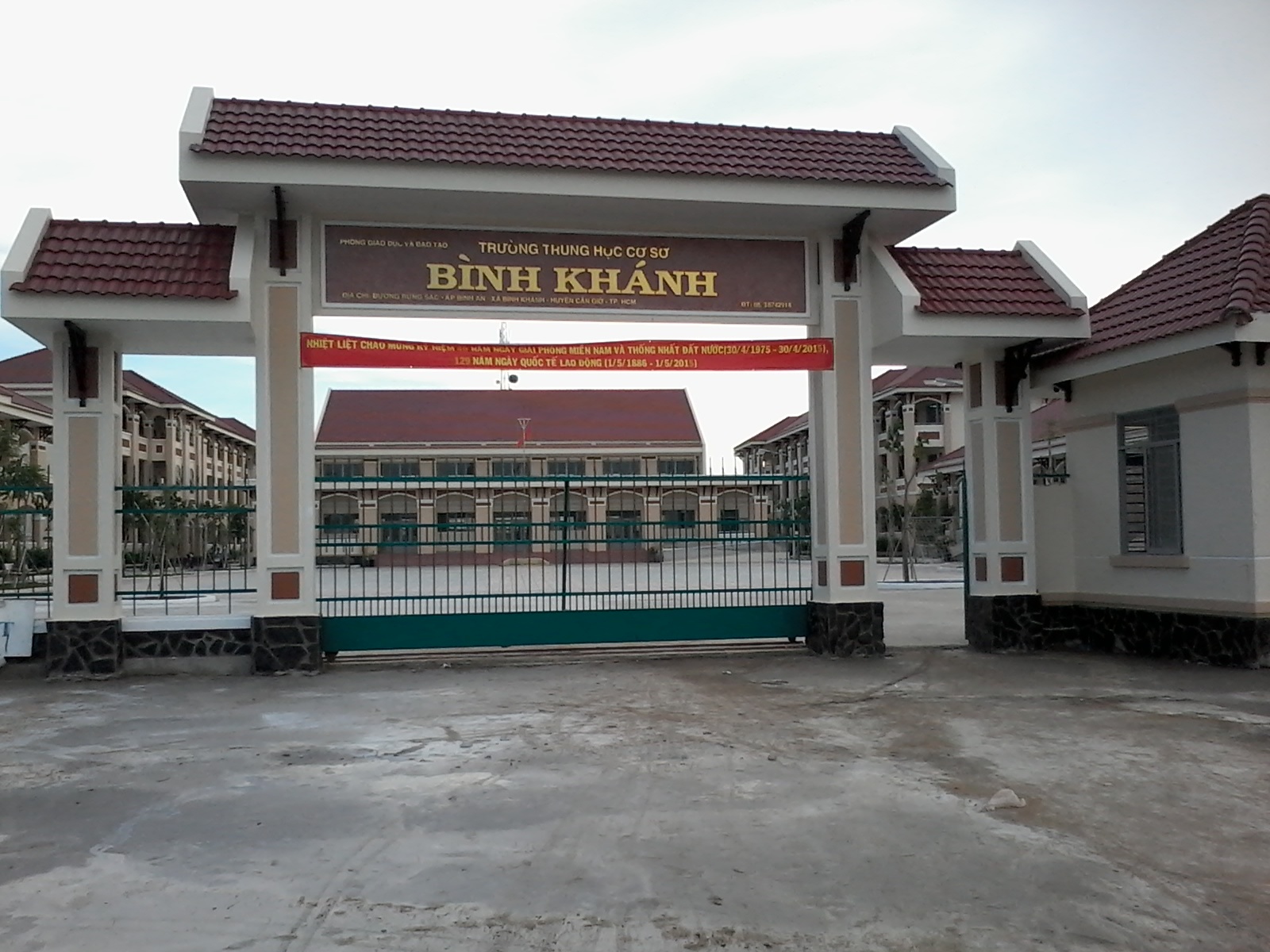 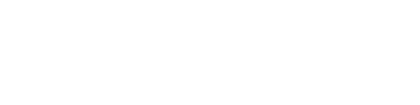 BINH KHANH SECONDARY SCHOOL
FRIENDS PLUS 6
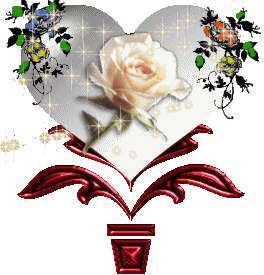 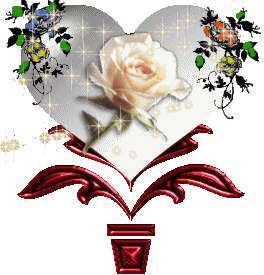 UNIT 8: GOING AWAY
CULTURE - THEME PARKS IN JAPAN
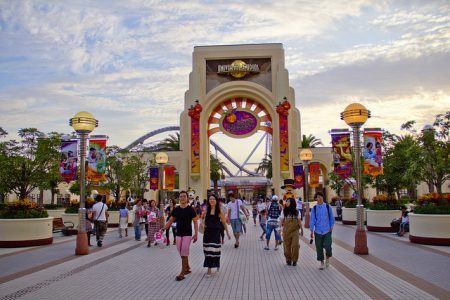 C
E
X
E
D
T
I
EXCITED
S
E
A
O
W
M
E
AWESOME
S
N
U
N
Y
SUNNY
X
E
P
I
V
N
E
S
E
EXPENSIVE
M
A
F
G
C
N
I
I
T
N
E
MAGNIFICENT
O
O
C
L
COOL
1/ Check the meanings of the words in the box
cosplay, thrill ride, water ride, rollercoaster
1/ Look at photos 1-4. What can you see in the photos?
rollercoaster
cosplay
thrill ride
water ride
2/ What places can you find in a theme park? Read the text and check your answers.
3/ Read and listen to the text and answer the questions:
1/ How many theme parks are there in Japan?
-> More than 100.
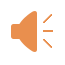 2/ When did Tokyo Disneyland open?
-> 1983
3/ Are theme park rides dangerous?
-> No, they are very safe.
4/ What kind of ride can be scary?
-> A thrill ride
5/ What can you do at Edo Wonderland?
-> You can dress up in historical costumes and visit attractions.
6/ What other things can you do at theme parks?
-> You can go shopping, have a drink or a meal.
4/ YOUR CULTURE! Write about a theme park in your country. Use the Internet to help you find the information you need.
5/ USE IT! Work in pairs. Tell your partner about your theme park in exercise 4.
Let me tell you cabout my theme park.
This theme park is ....
Can you tell me about 
your theme park?
Please tell me about your theme park!